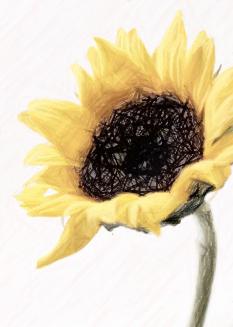 Telehealth: Improving Access to Early Intervention Services
2015 Alliance June Summit
“Changing Landscapes: A United Approach to System Innovation”June 19, 2015
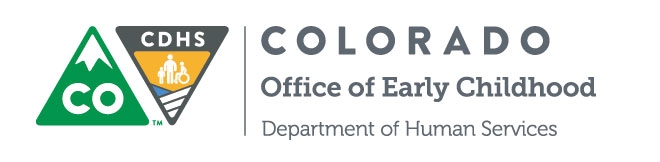 Telehealth Project
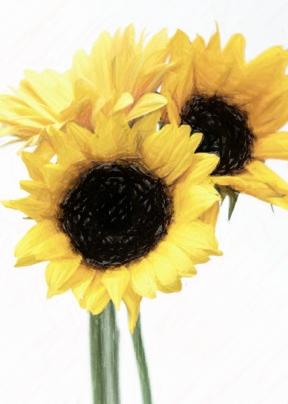 Purpose
Training
Policy and Procedures Development
Pilot
Questions
2
[Speaker Notes: Grant – had to make a few minor changes to the FMAP]
Telehealth Project Purpose:
Conduct training
Pilot the use of telehealth to deliver EI services to address provider shortage issues
Develop policies and procedures to address funding, privacy issues, professional development, equipment questions, and family engagement
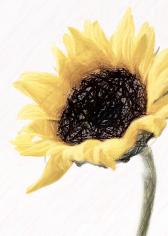 3
Telehealth Current Status
2014 FMAP procedures allow for the use of telehealth to provide only consultation; 2015 FMAP removes that restriction
Private insurance and Medicaid pay for the use of telehealth for some services
There is a lack of training and technical assistance to support local programs on the use of telehealth for EI services
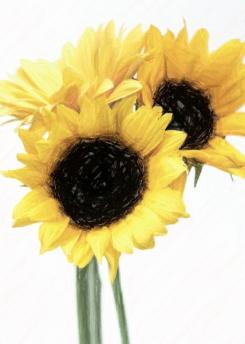 4
[Speaker Notes: Add notes about HB 15-1186]
Telehealth Training
Provided to staff from Colorado Bluesky in Pueblo, and also included Inspiration Field, The Resource Exchange, CO-Hear and two of the largest private EI provider agencies
Utilized training developed by Utah State University
Conducted for 30 people on May 7-8, 2015
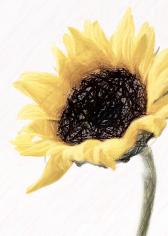 5
Telehealth Training Participants
6
Telehealth Training
All resources are posted at:
http://padlet.com/diane_behl/5iqhqrtz4eg1
and include:
Research articles
Forms
Website and Connectivity resources
Slides from the training
Related state regulations and guidelines
7
Next Steps
Pilot site - Colorado Bluesky in Pueblo
On July 7, 2015 a work group will be convened to develop policies and procedures on the use of telehealth to deliver direct services
Training will be made available statewide once polices and procedures are in place
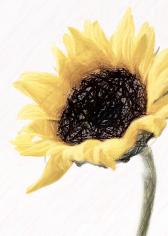 8
[Speaker Notes: Ardith – The work group will address the requirements for ensuring privacy, providing effective evidence-based practices, and use of available funding resources to help with technology
I’ll take a list of current work group members that includes a way for any interested people to sign up to be included.]
Telehealth Pilot at CO Bluesky
Opportunities
Can enhance current services
Can provide services to families where there may be no provider available
Able to include family member who may not be in the home
Supports coaching families to learn strategies
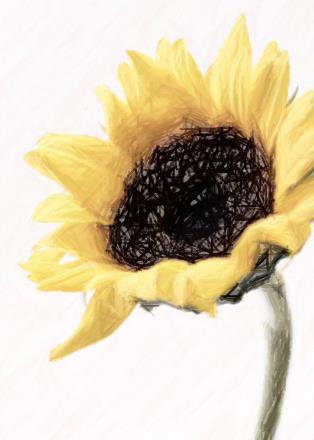 9
[Speaker Notes: Kristie and Beth add here]
Telehealth Pilot at CO Bluesky
Challenges
Bandwidth fluctuations or lack of coverage
Engaging families in the method
Not all services covered by Medicaid
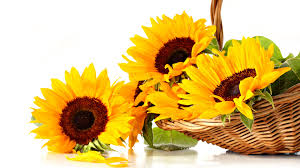 10
[Speaker Notes: We’ll record other challenges and opportunities on a flip chart]
Pilot Activities
What it looks like – Demonstration of live connection with an Occupational Therapist
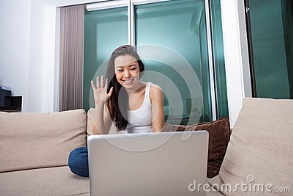 11
[Speaker Notes: Connect with Becki Cohill

Show video clip from padlet]
Contact Information
CDHS, Office of Early Childhood, Division of Community and Family Support, Early Intervention Colorado Program
Ardith Ferguson, Program Director
	  ardith.ferguson@state.co.us
Beth Cole, Fiscal Accountability Manager
beth.cole@state.co.us
Colorado Bluesky, Early Intervention Program 
Kristie Phillips, Telehealth Pilot Coordinator
kristie@coloradobluesky.org
12